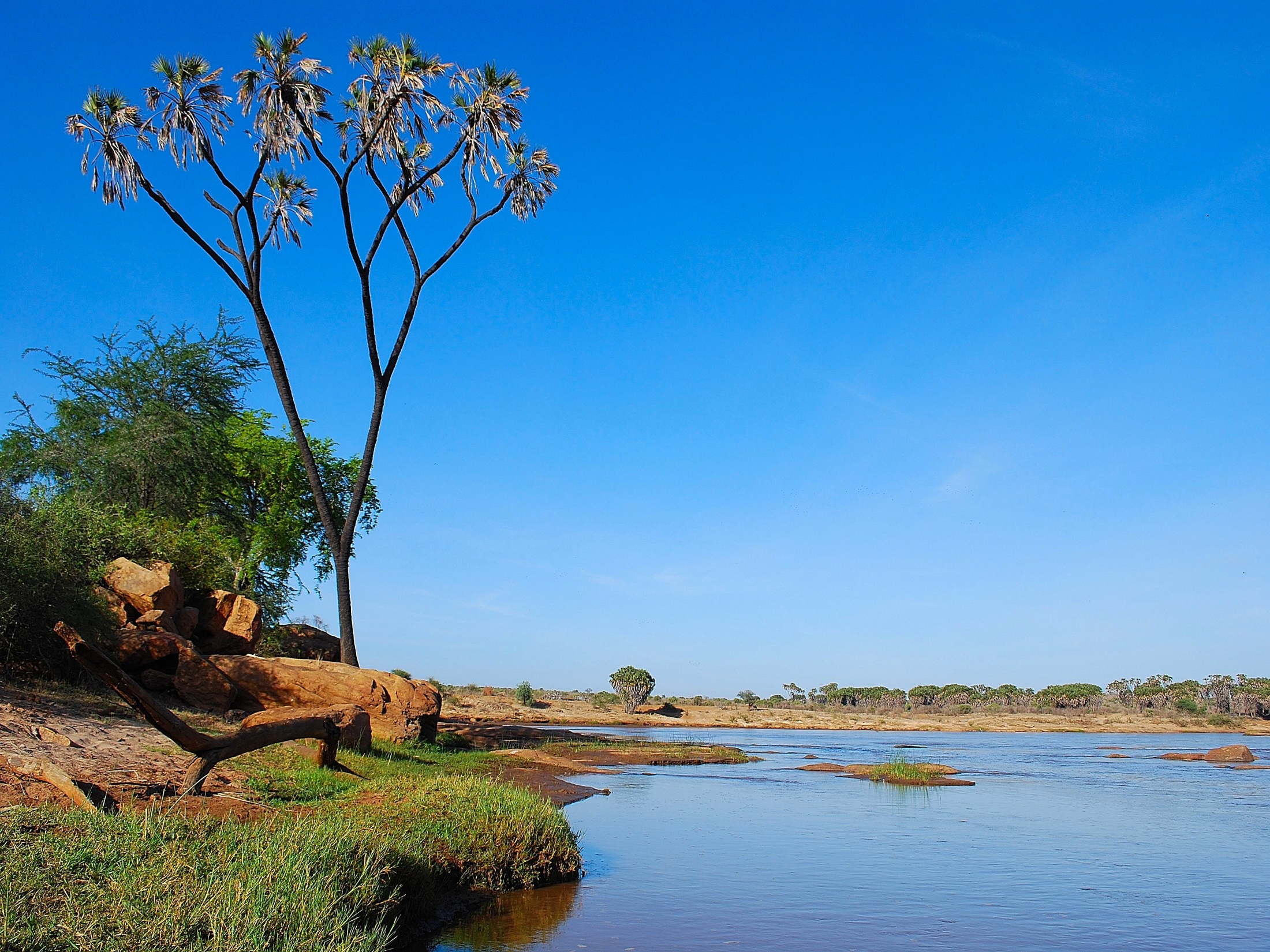 Dangerous Snakes of Tsavo
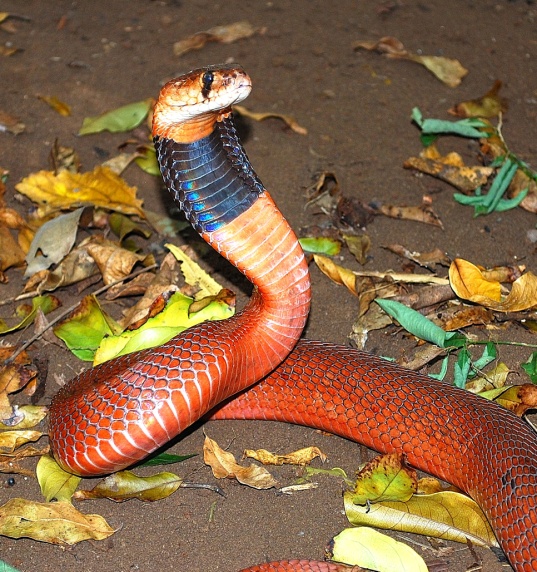 Red spitting cobra, Naja pallida
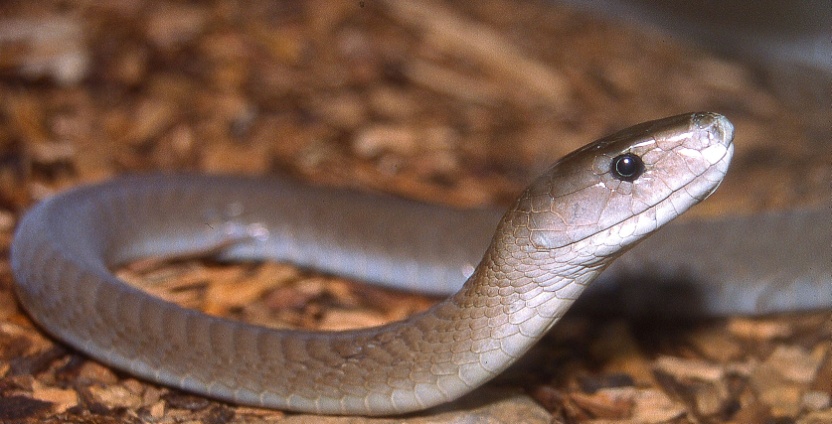 Black mamba  Dendroaspis polylepis
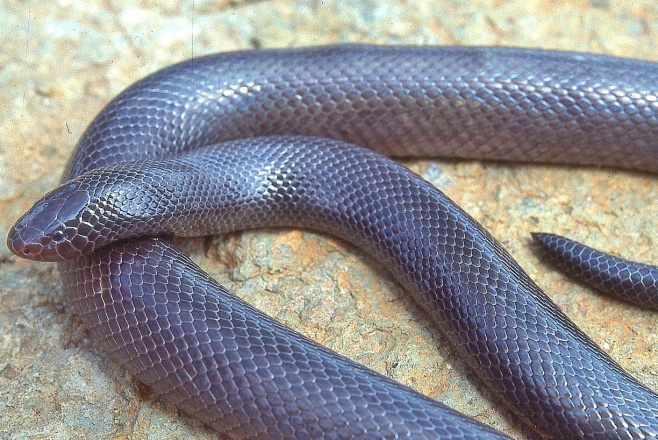 Small-scaled burrowing asp Atractaspis microlepidota
Boomslang  Dispholidus typus
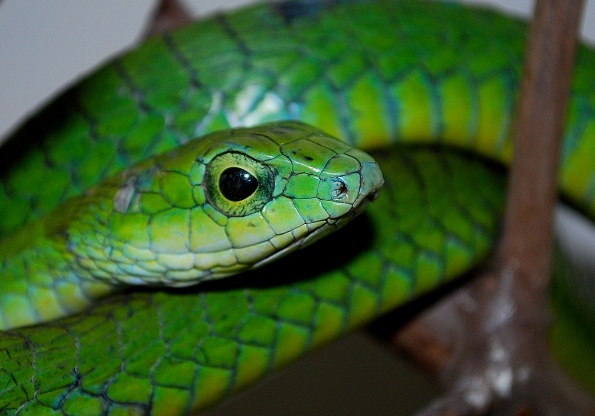 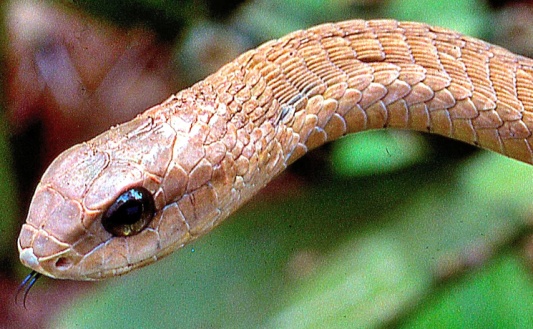 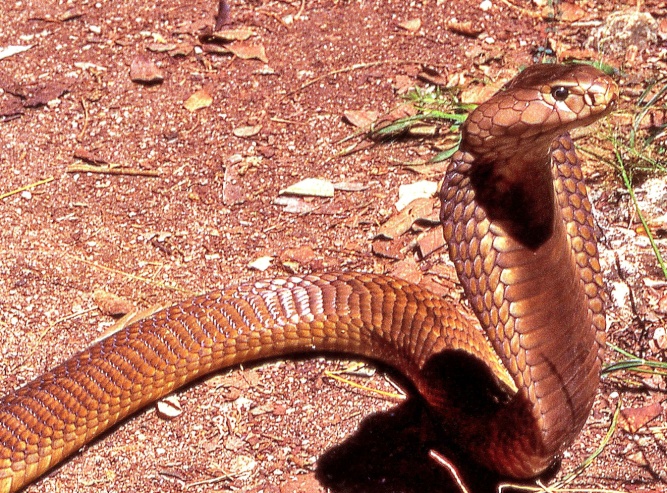 female
Large brown spitting cobra Naja ashei
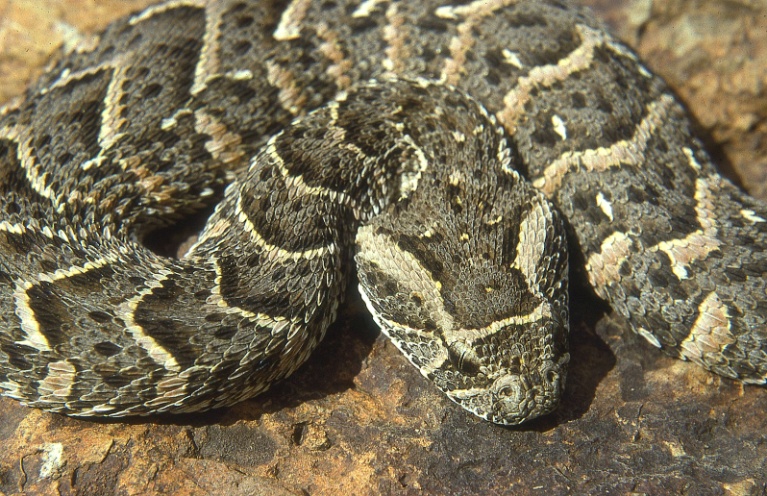 male
Puff adder  Bitis arietans
Specimens can be donated to and identified at the Herpetology Section, National Museum, Nairobi.
Copies of this poster can be obtained from    stevespawls@hotmail.com  or downloaded  free,  from www.kenyareptileatlas.com